Learning from God’s Big OT Events:
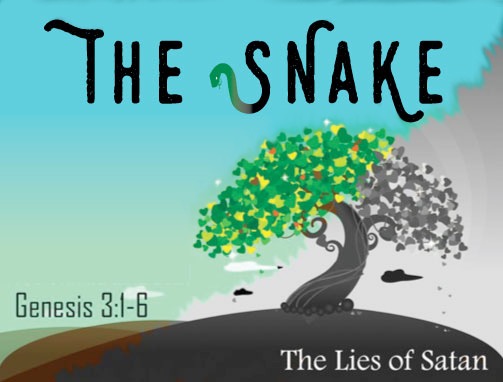 Which Word Best Fits You?…
Passionate?
Committed?
Hungry?
Distracted?
Disconnected?
Apathetic?
[Speaker Notes: Intro:
Guys… Where are you at with your time in God’s Word?]
Your word is a lamp to my feet and 
a light to my path
Psalm 119:105


For the word of God is living and active and 
sharper than any two-edged sword, 
and piercing as far as the division of soul and spirit, 
of both joints and marrow, 
and able to judge the thoughts and intentions of the heart.  Hebrews 4:12
[Speaker Notes: There are a number of various ways to study the Bible…
Through the course of a year it is good practice to explore them all:
•	Book
•	Chapter
•	Verse
•	Topic
•	Word
•	Doctrine
•	Character
•	Chronological
•	Inductive (logic induction)
•	IMAX Moments
Today:
IMAX Moment:  
The Walking, Talking, Lying Snake]
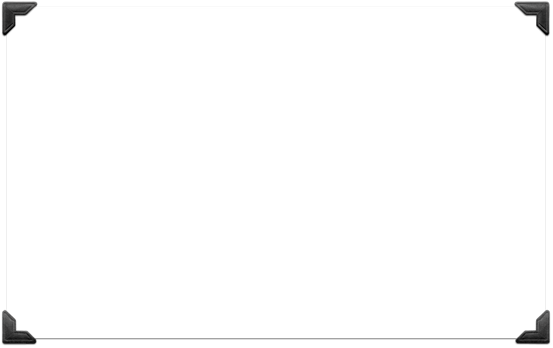 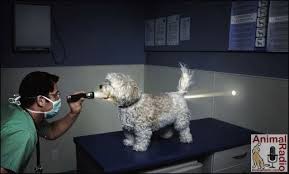 IMAX Moment:
Now the serpent was more crafty than any beast of the field which the LORD God had made. And he said to the woman, "Indeed, has God said…       Genesis 3:1
[Speaker Notes: The 3rd chapter in the Bible starts with a snake in the grass.
1.	We have a snake
2.	It’s talking
3.	The woman is not surprised that it is talking
4.	It is walking (WikiPedia says..)]
3 Questions...
Who is this snake?
What is he doing in the Garden?
Why look into this IMAX Moment?
Who is this snake?
And he laid hold of the dragon, the serpent of old, who is the devil and Satan, and bound him for a thousand years;   Revelation 20:2
What is he doing in the Garden?
And the great dragon was hurled down--the ancient serpent called the devil and Satan, the deceiver of the whole world. He was hurled to the earth, and his angels with him.   Revelation 12:9
[Speaker Notes: The Bible opens with the earth as a swamp… and the Spirit of the Lord hovering over it’s surface. 

1In the beginning God created the heavens and the earth. 
      Earth served as a temporary holding tank for Satan and the fallen angels… and it was a garbage dump.  Why, because that is what happens when Satan inhabits something.
2The earth was formless and void, and darkness was over the surface of the deep, and the Spirit of God was moving over the surface of the waters.   History of our Conflict
Sometime, back in time God created angels with free wills,
He created Lucifer as the most powerful and magnificent. Lucifer had the seal of perfection. Full of wisdom and perfect in beauty…
 Isaiah 14 and Ezekiel 28

God and Lucifer were close.. They hung out together on God’s
mountain. Lucifer got full of himself and felt God should he should
share God's glory…. (Isaiah 14:13ff – Satan’s 5 I will’s)
•	I will ascend to heaven
•	I will raise my throne above the stars
•	I will sit on the mount of the assembly
•	I will ascend above the height of the clouds
•	I will make myself like the Most High

God didn’t see it that way… “I am the Lord, that is my name, My glory I will not give to another” – Isaiah 42:8

Lucifer rebelled took 1/3 of the angels with him.  As gifted and powerful as he is, creation is no match for our Creator.  God defeated Satan and cast him to earth… which was covered with darkness and without form and void… it was a swamp and it was his prison.

One day, the Spirit hovered over the waters.. Genesis 1:1

Then a chess game ensued….
•	God turn on the light switch. Genesis 1:2. He reformed things through creation and created man a little lower than the angels, 
Hebrews 2:7
You made him a little lower than the angels; You crowned him with glory and honorplacing us on earth, right in Satan’s backyard and set out to show what could play out when lessor beings surrender to and have relationship with God
•	Satan counters that move by tempting Adam and Eve to sin, turning control over to him… an IMAX Moment we will unpack today
•	God counters that move by providing a covering to return to fellowship and relationship with Him
•	Satan counters that move by temping Cain to kill Abel and cut off the Godly line
•	God countered that move with the birth of Seth and men began to call on the name of the Lord again
•	Satan countered that move with fallen angels procreating with women and creating Nephilim, giant men filled with extreme evil and wickedness – how can anyone be bored reading the Bible?
•	God countered that move with Noah and his family, sending the flood to wipe all of this out, but preserving the Godly line.
•	Satan countered that move with a warrior Nimrod establishing Babylon and Syria and building the tower of Babel in defiance of God
•	God countered that move going to Ur of the Chaldeans and calling a man named Abraham to start a nation through which all men would know that the Lord is the one true God
•	Satan countered that move thru Egyptian Pharaoh’s forgetting what the Israelites had done thru Joseph and placing them in bondage
•	God let their numbers grow under Egyptian protection and when Pharaoh turned on Israel killing babies to control growth and God countered that move by calling a man named Moses
•	Satan countered that move by turning Pharaohs heart to seek revenge and take the entire Israel nation down as they were trapped against the Red Sea
•	God countered that move by parting the Red Sea and destroying Pharaoh’s army….
•	And so it goes… punch, counter punch… not sure at times who is winning
•	Then Jesus is born of Mary
•	Satan counters by turning religious leaders and taking Jesus to His death on the cross
•	Prophesy and promise and sacrifice fulfilled!
•	God makes the BIG move and raises Him from the dead and starts the church era
•	Satan counters that by setting out to rob, kill and destroy spiritual life
•	God counters that by providing a Helper and giving us Armor
•	And the battle continues…
ok... it’s football season....]
Why look into this?
But I am afraid that, as the serpent deceived Eve by his craftiness, your minds will be led astray from the simplicity and purity of devotion to Christ.   II Corinthians 11:3
[Speaker Notes: It’s football season: 
What is your favorite team?
Who are they playing next?
Concern of your Defensive Coordinator:
	Afraid that X will deceive the defense by their craftiness

Check out what the Apostle Paul stated as his concern:Questions to Consider:
¥	How did the devil deceive Eve?
¥	What craftiness did he employ?
¥	What are his core lies and tactics?
¥	How does he lead our mind astray?
¥	What is meant by simplicity and purity of devotion to Christ?
Let’s look into 6 verses and 6 effective lies that Satan still employs today…]
Lie 1
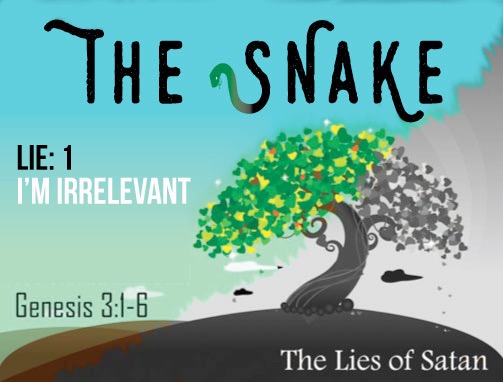 [Speaker Notes: IMAX Moment… Satan shows up on the scene for the first time in human history.  There is no announcement of who he is, what his credentials are, what his resume includes…  

LIE 1:  He is irrelevant

Satan wants us to believe that ether he does not exist or it really doesn’t matter if he does exist.

He wants to become inconsequential, insignificant, irrelevant and non existent in your world.
BECAUSE
If something is not real or irrelevant you don’t have to deal with it… You don’t have to be concerned with it

Let’s look again at the Encounter:]
Now the serpent was more crafty than any beast of the field which the LORD God had made. And he said to the woman, "Indeed, has God said… Genesis 3:1a
[Speaker Notes: Doesn’t want the focus or attention on him.
Look at Going Deeper verses:
Be of sober spirit, be on the alert. Your adversary, the devil, prowls around like a roaring lion, seeking someone to devour.  I Peter 5:8
Simon, Simon, Satan has asked to sift each of you like wheat. But I have prayed for you, Simon, that your faith will not fail. And when you have turned back, strengthen your brothers. Luke 22:31-32
For our struggle is not against flesh and blood, but against the rulers, against the powers, against the world forces of this darkness, against the spiritual forces of wickedness in the heavenly places.  
Ephesians 6:12 

Note:  First word in Chapter 3 is NOW
What was significant about NOW? 
What was there about NOW that was became so significant in what was about to occur?  
Look at the previous verse in Chapter 2:
And the man and his wife were both naked and were not ashamed. Genesis 2:25
NOW comes at 
•	a happy time 
•	a time when God was renovated planet earth
•	when he created man and women
•	when they had a happy home
•	when they lived in paradise
•	when there was absolute innocence
•	no sin, no shame and no knowledge that there is a devil to deal with
•	they are naked and vulnerable
If there is any time when man would be vulnerable to a snake, it would be NOW]
Big piece in this event...
Why didn’t God interfere when the snake showed up?
[Speaker Notes: *Let’s Underline a Big Truth – this truth weaves it’s way thru all of Scripture
⎫	God left man in the garden, knowing that there was a snake that would come to entice them
⎫	He knew they were vulnerable
⎫	He chose not to directly interfere or stop it
⎫	And the only thing He left them with to defend themselves was His Word
Not everyone caught the significance of this:
⎫	I’m going to put you in a perfect environment
⎫	I’m going to leave you naked
⎫	I’m not going to interfere when the tempter comes
⎫	The only thing I’m going to give you is the only thing you need…. Which is MY Word.
⎫	Hear it, Know it, Believe it and Act on it – that’s all you need.

Q. – If Satan is going to go after someone who has had no exposure to evil – social – media – household / how much even more today?

All God gave them to combat evil was all they needed.

Q…. Even with giving them His word, why didn’t God interfere?  Why didn’t He stop this from going down?

God desires relationship not religion.
He wants obedience by choice, not mandated.
His instruction is If you love me, keep my commandments.
So…. He does not stop the walking, talking snake who was out to bring man under his rule.]
Craftiness applied...
Satan disguises himself as an angel of light.   2 Corinthians 11:14
[Speaker Notes: ...and him as evil does not exist!

Shrewd –  Snakes don’t blink – never close eyes
Always looking – cover 180 degrees
Always on the prowl looking who he may devour
Satan takes on the form of a snake
A form appropriate to the setting
A disguise appropriate to the moment 
To get her attention
To pull her in and trick her
He didn’t enter a snake, he took the form of a snake.
Changed his appearance.
He can change to whatever he knows you will respond to.
Magician doesn’t tell or will lose edge.
If we can’t figure out an illusionist – what are our chances against Cosmic Being?
He doesn’t talk about himself… he talks about God.
Indeed has God said
Intensification – for sure, really?
Satan transposes himself to an angel light.. there to help Adam and Eve.  

He wants us to think he is on our side.
A primary way that Satan’s uses to get to God’s people is by talking about God.  “Has God said?”
…Comes on God’s territory, talking about God in order to sway God’s people.

He is a master at turning his thoughts into our thoughts
And then takes our thoughts and connects them with our emotion
Brilliant
Evil…. But brilliant]
Lie 2
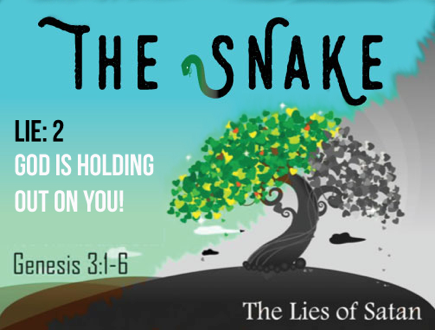 Lie 2
Now the serpent was more crafty than any beast of the field which the LORD God had made. And he said to the woman, "Indeed, has God said, You shall not eat from any tree of the garden?"  Genesis 3:1
[Speaker Notes: NOTE:  We have Satan questioning God while referencing God’s words. 
Not surprising… Satan did it with Jesus in the dessert.

Notice the question mark at the end of the sentence:
Satan does give a statement… He asks a question.  “Think about it…”
Questions call for answers
Satan craftily opened the door for Eve to interact with him
Appearing sincere, he was able to engage with her thought process

Lets look at what God actually said…]
God’s command:
The LORD God commanded the man, saying, "From any tree of the garden you may eat freely; but from the tree of the knowledge of good and evil you shall not eat, for in the day that you eat from it you will surely die."  Genesis 2:16-17
[Speaker Notes: Satan aks a quesito about what God comanded.

Sso what did He command?]
Eve’s Response:
The woman said to the serpent, "From the fruit of the trees of the garden we may eat; but from the fruit of the tree which is in the middle of the garden, God has said, 'You shall not eat from it or touch it, lest you die.'  Genesis 3:2-3
[Speaker Notes: Eve answers... How did she do?
And the woman said to the serpent, “We may eat of the fruit of the trees in the garden… Genesis 3:2 

So far so good?

NO!   --major flaw

The LORD God commanded the man, saying, "From any tree of the garden you may eat freely; Genesis 2:16-17

FREELY…  God didn’t just say eat… He with freedom and it will cost you nothing…. Shop til you drop!

¬	By dropping Freely, Eve minimized the provision of God.

1 Thing to have a big cart and the run of a store
Another thing to have that FREE

Don’t know how many trees there were…
Say 1,000--- 999 good ones and God instructed them to enjoy freely
		  1 restricted

Satan omits the Goodness of God and gets Eve to focus on the Restriction of God
…and she loses sight of Free

but God said, ‘You shall not eat of the fruit of the tree that is in the midst of the garden, neither shall you touch it, 

1.	Eve minimized the provision of God and 
2.	2nd she added to the Prohibition of God
God never said anything about not touching it.
Eve forgets the width of God’s goodness and then makes Him look and feel worse than He is..  By portraying this God looks MEANER

Eve isn’t finished
“…lest you die.”

That is NOT what God said!
God said…you sure enough will die!
but from the tree of the knowledge of good and evil you shall not eat, for in the day that you eat from it you will surely die."  

3.	  Eve minimizes and weakens God’s judgment

So… God’s Word and His command are craftily turned into a question and when God’s Word is turned into a question, everything gets out of place.

All of a sudden the God they were enjoying doesn’t look as good or feel so fun anymore.]
Satan’s strategy with us…
Reduce God’s command to a question
Minimize God’s goodness
Increase God’s restrictions 
Soften God’s punishment
[Speaker Notes: Let’s rephrase the question:
What Satan is asking her is:  Has God put any limitations on you?
Has he restricted you?
Is He holding you back?
Is He saying there are things you cannot do?
He puts in her mind a question about the goodness of God.
God said:
•	Freely eat
•	But not from tree of knowledge of good and evil
•	You will surely die
Not was the second thing
First thing was freely
First thing was what you can do

Satan skips the discussion of verse 16
He zeroes in on the negative of verse 17
He doesn’t want Eve to interact on the goodness of God
He wants her to interact on the restrictions of God…
The fact that God is holding out on her.]
Lie 3
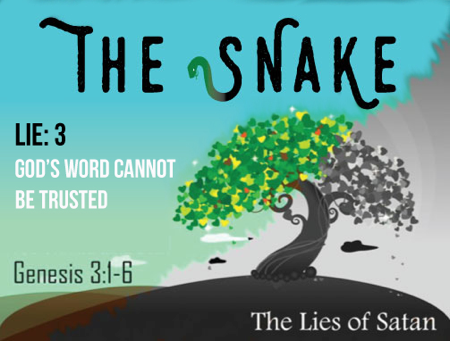 The serpent said to the woman, “You will not surely die.”
                                    Genesis 3:4


Genesis 2:17:  God says: Eat and you will surely die.
Genesis 3:4:  Satan says: Eat and you will not surely die
[Speaker Notes: Or, in other words… God’s Word Cannot Be Trusted!

“but from the tree of the knowledge of good and evil you shall not eat, for in the day that you eat from it you will surely die”]
The Question on the Table:
Whose word are you going to believe?
[Speaker Notes: The snake makes it clear: You don’t have to believe what God says.
He starts with a question in verse 1 and by the time we get to 
verse 4 he has a pronouncement to make. 
It’s NOT going to happen!
The not is emphatic…. 

In this second when he gets Eve to question what God said, she became a likely candidate for catastrophe.

Make no mistake about what Satan is saying…]
Satan’s move...
God is a liar!
[Speaker Notes: Now…you have to be both bold and crazy to call God a liar.
You are saying the God who made you, created everything, who is all-powerful and still sits on the throne is a liar.
So… Q in the narrative, Who is she going to believe?
God says….
Satan says….
Q… who will you believe?
Let’s clarify what is transpiring in this IMAX Moment:
A human (Eve) is having correspondence with 
An angel (Satan) – a fallen angel
…and they are talking about God!
The physical realm that we live in is interfacing with
The spiritual realm where God and the angels interact
…they are discussing a subject she has never, ever observed or been around.  She never saw death. Nobody ever died.
She can’t explain it because only life surrounded her.

So why should she believe God about something she had never seen or experienced when it is more logical to believe the devil? 
“That won’t happen”

Eve, show me death…  She can’t do it.
All she has to say that death will happen is God’s word.
Conversely she now has the devil’s word

*The point is simple but BIG!]
God’s move...
What did He give Adam and Eve to use in defense against the snake? 
Why?
[Speaker Notes: Why is this so important to catch?
The ONLY way to defend an angel is with the Word of God!

Conflict is part of life... we are perpetualy opposed
Q  Anyone have conflict in there life right now.
Write down who it is with.
How many wrote down the name of a woman? Teenager? 
Someone at Work?  All wrong!
Anyone write down Satan?]
For we do not wrestle against flesh and blood, but against the rulers, against the authorities, against the cosmic powers over this present darkness, against the spiritual forces of evil in the heavenly places.  Ephesians 6:12
[Speaker Notes: 2 things to realize... Who we are battling and what we have to battle him with

Satan may show up in a snake skin or human skin…. And if he can get us off and away from knowing and believing God’s word, he gets us away from the only thing that can defeat hm.
We are not successful battling Satan for 2 reasons:
1.	We don’t know we are battling against the Evil One (Lie 1)
2.	We don’t use the One Thing he can’t handle… The Word of God
We are not successful against Satan because 
⎫	we don’t fully understand that our battle is in heavenly places….
⎫	The only thing that wins there is God’s word!
EXAMPLE:  Jesus – Matthew 4
(Baseball / Strike 3 and in the big inning)
The Bible = God’s word on paper.]
Man’s Fundamental Problems:
We don’t know our enemy
 We don’t know God’s Word... 
We don’t believe God’s Word
[Speaker Notes: This exchange with Satan did not start with a bold face lie… it started with a question.  Satan entered the thinking process and then because Eve didn’t know God’s word and hadn’t bought into it… she was defeated.

Satan calls God a liar.  That is a terrible thing.
Not one person here would say it like that
BUT… anytime we agree with a person or thought from Satan that contradicts God’s word… that is what we are doing.

This explains why:
•	Sex outside of marriage is fine… Don’t know His Word or God is a liar
•	Divorce is fine when you don’t get along… Don’y know His Word or God is a liar
•	Killing unwanted babies is ok… Don’t know His Word or God is a liar
•	The Gay lifestyle is good… Don’t know His Word or God is a liar]
Satan’s Goals:
Influence us to focus on God as unfair 
Influence us to focus on people as our problem
Influence us to see God and His Word as untrustworthy
One of Life’s Biggest Questions:
Do you know that God is not a liar?
[Speaker Notes: The proof is in where we turn 1st to solve life’s problems.

Q.  Is God’s word what you turn to when angels enter your life?
Here is the BIG question:
Do you believe even what you haven’t experienced or seen… but you believe because God said it?

Here are some things I am confident about:
⎫	I am confident of heaven… not because I’ve seen it, but because I believe that God is not a liar.
⎫	I am confident that when I die I don’t really die… because to be absent in the body is to be present with the Lord.  2 Corinthians 5:8  In less than a blinking of the eye, I will be ushered into the presence of God. 1 Corinthians 15:52  So the reason I don’t fear death is I believe God is not a liar.
⎫	I believe I will appear before the Bema Seat and give account to Jesus for my actions and stewardship of what he gave me to work with.  I believe what I do in the temporal affects the eternal.  I am banking everything on my belief that God doesn’t lie.]
Now faith is confidence in what we hope for and assurance about what we do not see.  1 Corinthians 11:1
[Speaker Notes: We don’t have to see to believe.
* God be true and every man a liar  Romans 3:4
The only way to deal with a lie is with truth.  Jesus said
…and you will know the truth, and the truth will make you free.John 8:38
The reverse is also true… not know truth / bondage
There are men here today that are living in bondage because you keep believing a lie…. Because what you see does not appear to agree with what God said.
We must understand that all we see is never all that there is.
What God sees is always all that there is.
Satan is a liar and he can only be overcome by truth.
Jesus set the example in Matthew 4

Q…. VIM’d]
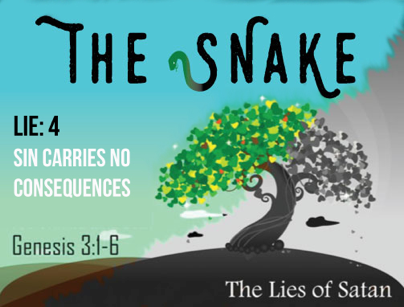 [Speaker Notes: The serpent said to the woman, "You surely will not die! Genesis 3:4
All of us have seen and are aware of NO TRESPASSING signs
A barrier is established and crossing the line means you are in legal violation and expose yourself to consequences.
At the heart of the concept and definition of sin is the concept of crossing God’s NO TRESSPASSING sign.
Sin is a violation of the Law of God.  He gave Adam and Eve and us a barrier and if we cross over the line, there are consequences.
God is holy.  Holy means separate from.
God separates himself from sin.
He never gets use to filth.
He deals with it.
Sin is ignoring God’s NO TRESPASSING signs
Satan is enticing EVE to ignore it and his selling point is nothing bad will happen if you do.
YOU SURELY WILL NOT DIE – nothing is going to happen.]
The serpent said to the woman, “You will not surely die.”
                                    Genesis 3:4




Sin carries no consequences
[Speaker Notes: Or, in other words… God’s Word Cannot Be Trusted!]
Who do you believe?
God says, the day you sin you will die.  Consequences are certain.
Satan says, lighten up.  There are no negative consequences.
[Speaker Notes: So, lets look at this.
Something was suppose to happen that day.
On the day they ate they didn’t die.  Centuries later.
What is death?
Definition of death in Bible… synonym is Separation
Substitute synonym
On the day you eat you will be separated
Die is not just going to the grave.. that is physical death
There are other ways a man dies. How did Adam and Eve die that same day?
What are the consequences of sin?]
Adam and Eve died emotionally
Then the eyes of both of them were opened, and they knew that they were naked; and they sewed fig leaves together and made themselves loin coverings.  Genesis 3:7
[Speaker Notes: Shame, fear, loss of joy and peace and freedom, 
trembling, ...wanting to hide]
They died spiritually...
They heard the sound of the LORD God walking in the garden in the cool of the day, and the man and his wife hid themselves from the presence of the LORD God among the trees of the garden.  Genesis 3:8
[Speaker Notes: Previously walking with God, now running away and hiding from God.  That is the direction of someone who has died spiritually.

When a man is running from God rather than enjoying relationship with Him… spiritual death has occurred.]
The died relationally...
Then the LORD God called to the man, and said to him, "Where are you?  He said, "I heard the sound of You in the garden, and I was afraid because I was naked; so I hid myself. And He said, "Who told you that you were naked? Have you eaten from the tree of which I commanded you not to eat?  The man said, "The woman whom You gave to be with me, she gave me from the tree, and I ate. Then the LORD God said to the woman, "What is this you have done?" And the woman said, "The serpent deceived me, and I ate.  Genesis 3:9-13
[Speaker Notes: Ashamed – Scared, emotional wrecks blaming, 
...all in 1 day]
They died economically...
To the woman He said, "I will greatly multiply Your pain in childbirth, In pain you will bring forth children; Yet your desire will be for your husband, And he will rule over you.  Then to Adam He said, "Because you have listened to the voice of your wife, and have eaten from the tree about which I commanded you, saying, 'You shall not eat from it'; Cursed is the ground because of you; In toil you will eat of it All the days of your life.  Both thorns and thistles it shall grow for you; And you will eat the plants of the field.Genesis 3:16-18
[Speaker Notes: Adam… because you listened to your wife..
Not suppose to listen to her in everything
You listened to her over me….
The curse was on…]
They died directionally...
By the sweat of your face You will eat bread, Till you return to the ground, Because from it you were taken; For you are dust, And to dust you shall return.  Genesis 3:19
[Speaker Notes: Direction now is from dust to dust… with knowledge of good and evil.  Did not have knowledge of evil prior.
They got educated.  Didn’t know evil before.
Education caused them to lose.
We have more books, cd’s, dvd’s, seminars and conferences than ever in the history of man.  We still have major problems.
--- Maybe knowledge isn’t our problem!
Maybe our challenge is relationship.
VIM’d

With God’s Lutroo --- His redemption plan gave us a redeemed direction…. And we can look beyond dust to eternal glory.

Adam and Eve fell and as a result mankind was

o	Spiritually separated, 
o	Physically hurt, 
o	Emotionally damaged, 
o	Relationally broken, 
o	Economically destroyed, 
o	Directionally spun around 

Tough statement:
We can choose our sin, but we cannot choose our consequences.

He will decide how much, how often and how long.
There are consequences to sin – always.
They may show up differently, different time or in way you would not think…. But there are consequences]
So... what is our cure?
Draw near to God, and He will draw near to you. Cleanse your hands, you sinners, and purify your hearts, you double-minded. Grieve, mourn, and weep. Turn your laughter to mourning, and your joy to gloom. Humble yourselves before the Lord, and He will exalt you.   James 4:8-10
[Speaker Notes: The antidote to sin and sin’s consequence is repentance
Let’s clarify what it is.
o	God’s way of restoring harmony and removing the wall
o	It is the decision to turn from sin in order to avoid or bring to an end God’s judgment.
o	Repentance repairs relationship
o	Word used is Metanoia
o	Metanoia means to TURN AROUND – going the other away
o	It involves a realization... against you and you only have I sinned – David.  Not just a mistake… but I offended God, rebelled against God.  Realization that this is a God issue.
o	It is an agreement with God that what I did is an offense to Him
o	It involves a regret.  Sorrow over not just getting caught and the consequences.  But sorry that I offended God.  Morning over sin.  James.  Stop laughing start crying.  It involves a broken heart.]
Godly sorrow brings repentance that leads to salvation and leaves no regret, but worldly sorrow brings death.    2 Corinthians 7:10





If we confess our sins, He is faithful and just to forgive us ours and cleanse us from all unrighteousness.  I John 1:9
[Speaker Notes: Problem = it hasn’t made us sick so there is no sorrow over it and no misery over it, no morning, no Godly sorrow, so we return to it.

CONSEQUENCES ARE DESIGNED AS AN ACT OF LOVE BY CARING FATHER TO STEER US BACK IN THE RIGHT DIRECTION

Despite Satan’s lie... there are consequences.]
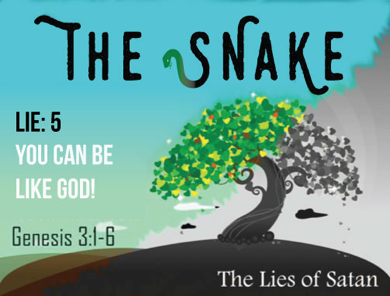 For God knows that in the day you eat from it your eyes will be opened, and you will be like God, knowing good and evil.
Genesis 3:5
[Speaker Notes: There exists essentially 2 World Views
You can call them by whatever you like, but there are only 2:
1.	Humanistic – man centered view
2.	Theistic – God centered view

In the Humanistic world view man is at the center of all things and everything evolves around man.

If you ascribe to the Humanistic world view – you have to deal with God so
1.	You can get rid of him thru atheism and evolution… or
2.	Elevate man to be as important as God, and like God and eventually we actually become God. (Hindu – Buddhists )
God rains on the parade:]
God’s perspective:
I am the LORD, and there is no other; apart from me there is no God.  Isaiah 45:5
I am the LORD; that is my name! I will not give my glory to another or my praise to idols.  Isaiah 42:8
[Speaker Notes: Simple Fact:  The reality that we can’t be like God is in the fact that someday we will die.  That is not true about God
Nietzsche wrote God is dead – signed Nietzsche
Then he died and someone attached a note to his tombstone
Nietzsche is dead – signed God
Humanism is a farce. We can’t be like God.
On our best day we are still one step closer to dying…
That ought to humble us before a great God!
Remember Nebuchadnezzar…  “Look at what my hands have made”
He is God- We are not - He wants us to get over that
Back to the Garden...

Satan suggest that we can be like God having knowledge of good and evil.
Here is the thing… God does not mind us seeking knowledge.
He does not want us to search for knowledge apart from Him.
This has been a big issue in our schools for quite some time and now it has made it’s way into churches.
Schools called it …. Value Clarification,
They ask… Who and what is the standard of right and wrong?
Today there is talk about “my truth”  as if it is relative.
“I’m glad that truth works for you”
Ever hear that?  I have and it saddens me greatly
--A man asked 3 friends, what is the meaning of truth?
1.	Psychologist answered – truth is what you feel it to be
2.	Accountant said – truth is what you need it to be
3.	Lawyer explained – truth is what you make it to be.

Humanistic thinking has made its way into the church under the guise of relevance and enlightenment.  Topics which God clearly has forbidden have now become open for discussion on what is true for each individual.

A psychiatrist friend of mine who works with Christian leaders wrote me this:
I see an empowering of the humanistic spirit that many are mistaking for validation of our human experience. It is breaking my heart! And Satan laughs...]
The issue is who is in charge?
Listen to God?
Listen to Satan?
Listen to me?
[Speaker Notes: Until we decide the answer to this critical question we are vulnerable and standing on shifting sand.]
On the appointed day, Herod donned his royal robes, sat on his throne, and addressed the people. And they began to shout, “This is the voice of a god, not a man!” 
Immediately, because Herod did not give glory to God, an angel of the Lord struck him down, and he was eaten by worms and died.  Act 12:21-23
[Speaker Notes: Pride, Arrogance, full of our own importance… 
Common Syndromes of men….

The right choice involves humility.

If you don’t choose God, your truth doesn’t trump real truth.
In the end, God will let everyman know who is in charge.

It is written: 'As surely as I live,' says the Lord, 'every knee will bow before me; every tongue will acknowledge God.'  Romans 14:11
We can never be like God.
Send that lie packing….]
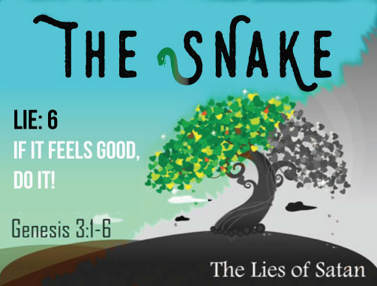 When the woman saw that the tree was good for food, and that it was a delight to the eyes, and that the tree was desirable to make one wise, she took from its fruit and ate; and she gave also to her husband with her, and he ate.  Genesis 3:6
[Speaker Notes: NOTE the words that have to do with feeling and pleasure…
o	Saw – that the tree was good for food
o	Delight to the eyes
o	Desirable to make one wise

Saw – Delighted – Desired… progression of emotion leading to sin]
Let no one say when he is tempted, "I am being tempted by God"; for God cannot be tempted by evil, and He Himself does not tempt anyone. But each one is tempted when by his own evil desires he is lured away and enticed. Then after desire has conceived, it gives birth to sin; and when sin is fully grown, it gives birth to death. 
James 1:13-15
[Speaker Notes: This is NOT the first time Eve saw this tree.
She passed by it many times
This time she is starting to look at it thru different lenses

Satan’s goal = have us See – Delight – Desire things based on his agenda

NOTE:  Satan does not make her take the fruit
Check your theology on this
What Satan does to man is suggest things so vividly that we look at it differently and then chose to do wrong on our own volition.]
Satan’s influence @ work...
Then Satan stood up against Israel and moved David to number Israel.  2 Chronicles 21:1
The evening meal was underway, and the devil had already put into the heart of Judas, the son of Simon Iscariot, to betray Jesus.  John 13:2
Then Peter said, "Ananias, how is it that Satan has filled your heart to lie to the Holy Spirit and withhold some of the proceeds from the land?  Acts 5:3
[Speaker Notes: Eve was not seeking sin on this day
Sin was seeking her

As a result of 6 lies, she started feeling it
When you think and feel something… it is a powerful force

LIE 6… if it feels good do it.

You know what you want so…  Just do it

Now... let’s set the record straight!]
Truth about Lies...
Choice 1: Live for God and be bored and miserable.
Choice 2:  Live for self and enjoy life, have fun!
[Speaker Notes: We may not verbalize it exactly like that, but the mindset is:
	If I chose to follow God, live for God, surrender my life to God, that is sentencing myself to a life of misery.
	If I choose to take care of myself, I may be wrong sometimes, but I will have a good time.  Sin wouldn’t be sin if it wasn’t fun.
Let’s clarify this….
That is NOT the case!
Once a man makes that dichotomy, God is put into a box that we don’t want to enter.
--Since I want to have a life of meaning and purpose and pleasure and fun and enthusiasm and feeling and fulfillment… I am going to take in the things that will give me all of that.]
Truth about lies...
The Choice isn’t misery or pleasure
The Choice is: 
Who’s pleasure?
For how long?
At what cost?
[Speaker Notes: FACT
Nobody enjoys himself more than our God
	He is into pleasure
	He created it
	He soaks in it

Look back at chapter 1:
¬	Created light in the heavens – sat back and said That’s good!
¬	Separated land and sea – said that is so good
¬	Created beasts of the field – now that’s is good
¬	Crated man – now…that is really, really good!
God enjoys himself – He exists for His own glory
He creates other things to enjoy Him 
Any man who is a miserable Christian means he has lied to himself or someone has lied to him regarding what our relationship[ with God consists of.
What Satan attempts to do is fan the distortion and change the equation… he says the best pleasure is apart from God.
Eve sees the tree thru new lenses and she feels it... 
Delights in the thought of it... Desires it.

Feelings are real, they are important…  they are critical.  God made us to feel and to have emotion.  He did not create us to be robotic… He expects us to feel.
But...feelings have no intellect.  Feelings do not provide logic.  Feelings are real and powerful, but they in fact can be very dumb.  Feeling react without EXAMPLE:  If we aren’t careful, in business our feelings can get us in trouble. When a person looks at their to-do list and only does what they feel like doing; this more than likely will not lead to success.  When a person looks at their to-do list and tackles the most important things whether they feel like it or not, our non-intellectual feeling follow and before we know it we are feeling a positive sense of meaningful accomplishment. 
...Feelings need to be the caboose, not the engine.
What Satan did in the Garden with Ev was put feelings into the engine position and truth in the caboose position.
...Most of the things we do that get us in trouble are based on how we feel.

Satan got Eve to debate God’s Word and then got her feelings mixed in there.
...How many of you have major regrets?  Everyone does.
How many of your regrets are related to your feelings getting in the way?  When feelings become the engine instead of the caboose regret follows?
--Pornography has become a major issue with men
It’s available, it’s easy to access, it feels good, its real
But here is something Satan wont tell us
You are delusional
You will think that you are in control of it
Sin creates that illusion
You will control it for a while until all of a sudden it controls you 
You decided to play with sun and suddenly sin starts playing with you
It will control you
Addiction is never a plan]
Sin takes you deeper than you wanted to go
	Keeps you longer than you wanted to stay
	     Cost you more than you planned to pay
[Speaker Notes: Sin is a high cost enterprise wrapped in feel-good pleasure.

He says if it feels good do it – but doesn’t talk about the rest of the story.]
2 Common misconceptions about God...
His holiness
His pleasure
[Speaker Notes: Do we respect God’s holiness?
A centerpiece of God’s character is His holiness.
Obedience respects His holiness

When we get to heaven…
It is the uninterrupted enjoyment of God
Every day and minute will be exuberant.

God doesn’t make us wait until heaven to enjoy Him
Jesus came so we would have life and have it more abundantly]
Important Reminders...
You adulteresses, do you not know that friendship with the world is hostility toward God? Therefore whoever wishes to be a friend of the world makes himself an enemy of God.  James 4:4
Do not love the world or anything in the world. If anyone loves the world, the love of the Father is not in him.  1 John 2:15
By faith Moses, when he was grown, refused to be called the son of Pharaoh’s daughter. He chose to suffer oppression with God’s people rather than to experience the fleeting enjoyment of sin.  Hebrews 11:24-25
He valued disgrace for Christ above the treasures of Egypt, for he was looking ahead to his reward.  Hebrews 11:26
[Speaker Notes: Why did Moses do this?  Super spiritual?
No… logic trumped his feelings

----
Without this decision we would have never heard of Moses]
Temporal or Eternal Focus?
FACT: Our future joy is much greater than any present pain.

Unless you believe this you will eat from forbidden trees.
[Speaker Notes: Temporary pleasure vs. eternal pleasure.
What do you chose? What do you believe?

What we need today is men who have the guts to believe that following God has pleasure and fulfillment 
that the world cannot give and 
we can then teach this to our children and family and friends…]
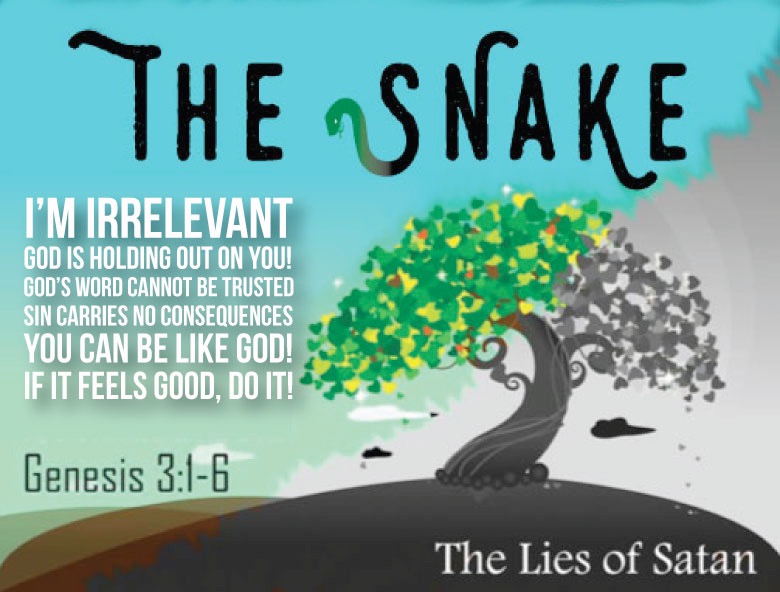 How do we defeat the snake?
And they overcame him by the blood of the Lamb and by the word of their testimony, and they did not love their life even when faced with death. Revelation 12:11
[Speaker Notes: By the blood of the lamb – work of Jesus on the cross
Word of their testimony – publicly connected to the work of Christ
Did not love their life even unto death – they died to themselves ...Christ became their life.
Before we go forward… let’s get some perspective.
If we decide to go on a diet it would not do us a lot of good to concentrate on Fried Chicken, Ice Cream, donuts and Chocolate cake.
By the blood of the lamb – work of Jesus on the cross
Word of their testimony – publicly connected to the work of Christ
Did not love their life even unto death – they died to themselves
Christ became their life.
Before we go forward… let’s get some perspective.
If we decide to go on a diet it would not do us a lot of good to concentrate on Fried Chicken, Ice Cream, donuts and Chocolate cake.
We are going to unpack the lies in this IMAX Moment focusing on the fact that victory only comes from God’s truth, His Word, knowing and embracing and quoting His Word with help from the Holy Spirit.]